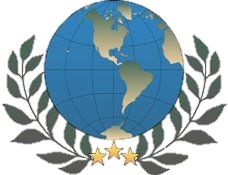 Предмет и задачи курса.Основные этапы развития географии
Подготовила
ассистент кафедры географии  Ю.С. Зезюлина
План
1. Цели, задачи и содержание курса

2. Категории «наука», «теория», «практика», «методология», «история»

3. Основные этапы развития географии (по А.Г. Исаченко)
1. Цели, задачи и содержание курса
Цель курса «История и методология географии»:
Овладение знаниями в области истории, методологии и теории современной географии.

Задачи:
Ознакомление с основными этапами развития географии с древнейших времен до настоящего времени; 
Раскрытие противоречий, ведущих тенденций и парадигмальных сдвигов в определении объекта, предмета, целей и метода географических исследований;
Раскрытие содержания научных теорий, концепций и гипотез, составляющих теоретическое ядро современной физической и экономической географии и современного научного мировоззрения в целом.
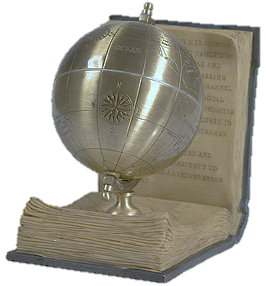 Курс «История и методология географии» охватывает историю географической науки и ее методологию, анализ современного состояния и прогноз развития географии.
2. Категории «наука», «теория», «практика», «методология», «история»
Теория – система основных идей в той или иной отрасли знания; форма научного знания, дающая целостное представление о закономерностях и существенных связях действительности.
Наука – сфера человеческой деятельности, функцией которой является выработка и теоретическая систематизация объективных знаний о действительности; одна из форм общественного сознания.
Практика – материальная, целеполагающая деятельность людей; освоение и преобразование объективной действительности; всеобщая основа развития человеческого общества и познания.
История – процесс развития науки и общества; комплекс общественных наук, изучающих прошлое человечества во всей его конкретности и многообразии.
Методология – учение о структуре, логической организации, методах и средствах деятельности. 
Методология науки – это учение о принципах построения, формах и способах научного познания.
3. Основные этапы развития географии (по А.Г. Исаченко)
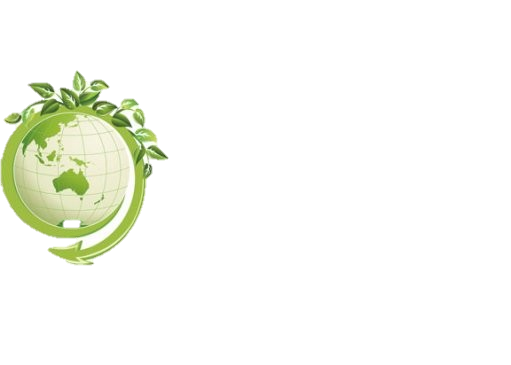 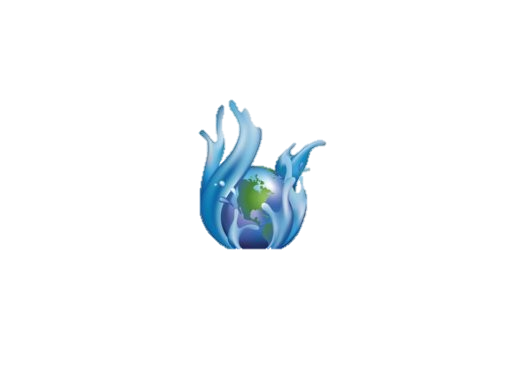